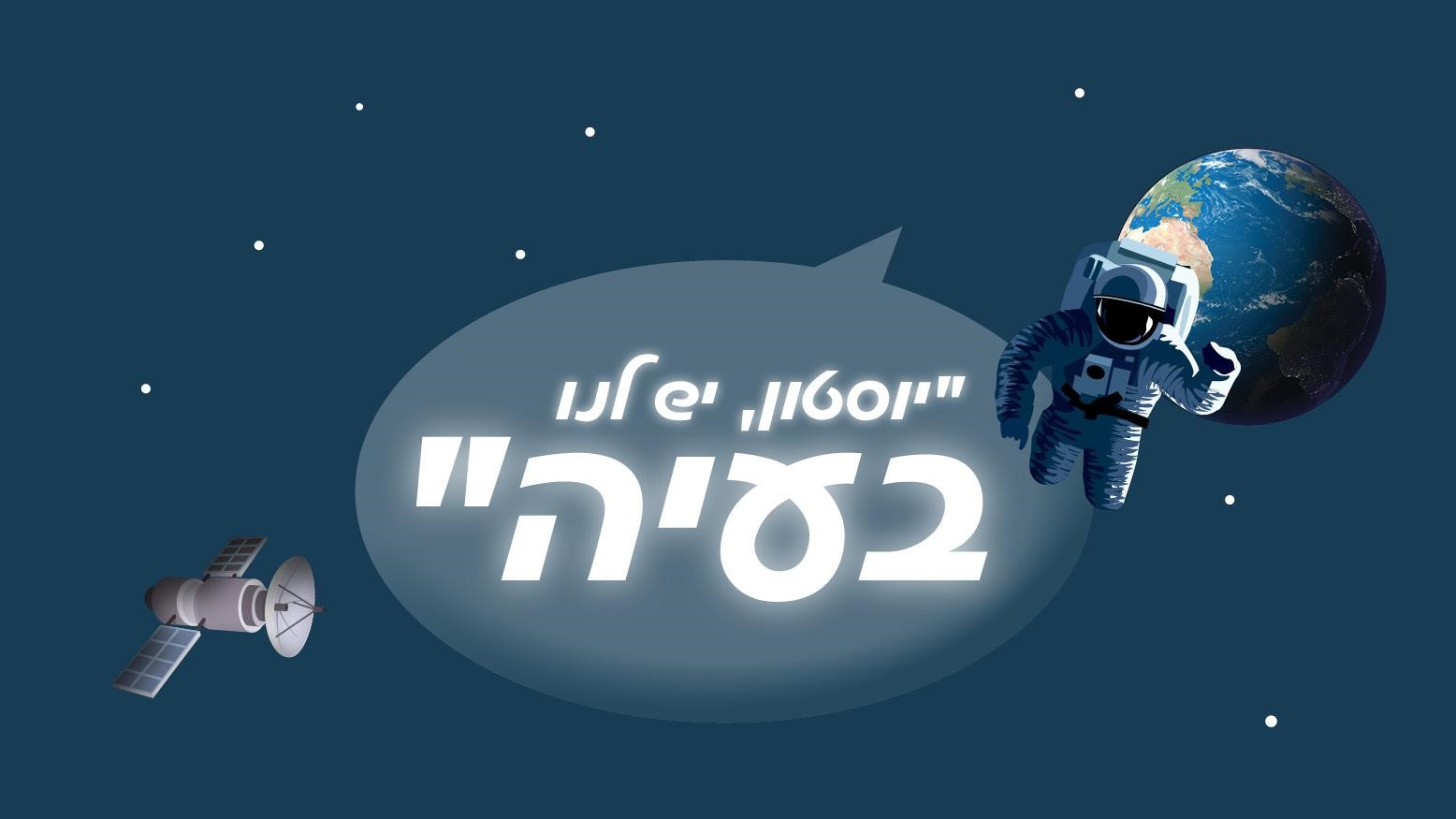 תחקיר אירוע חלל


שם המשימה: 
שנה:
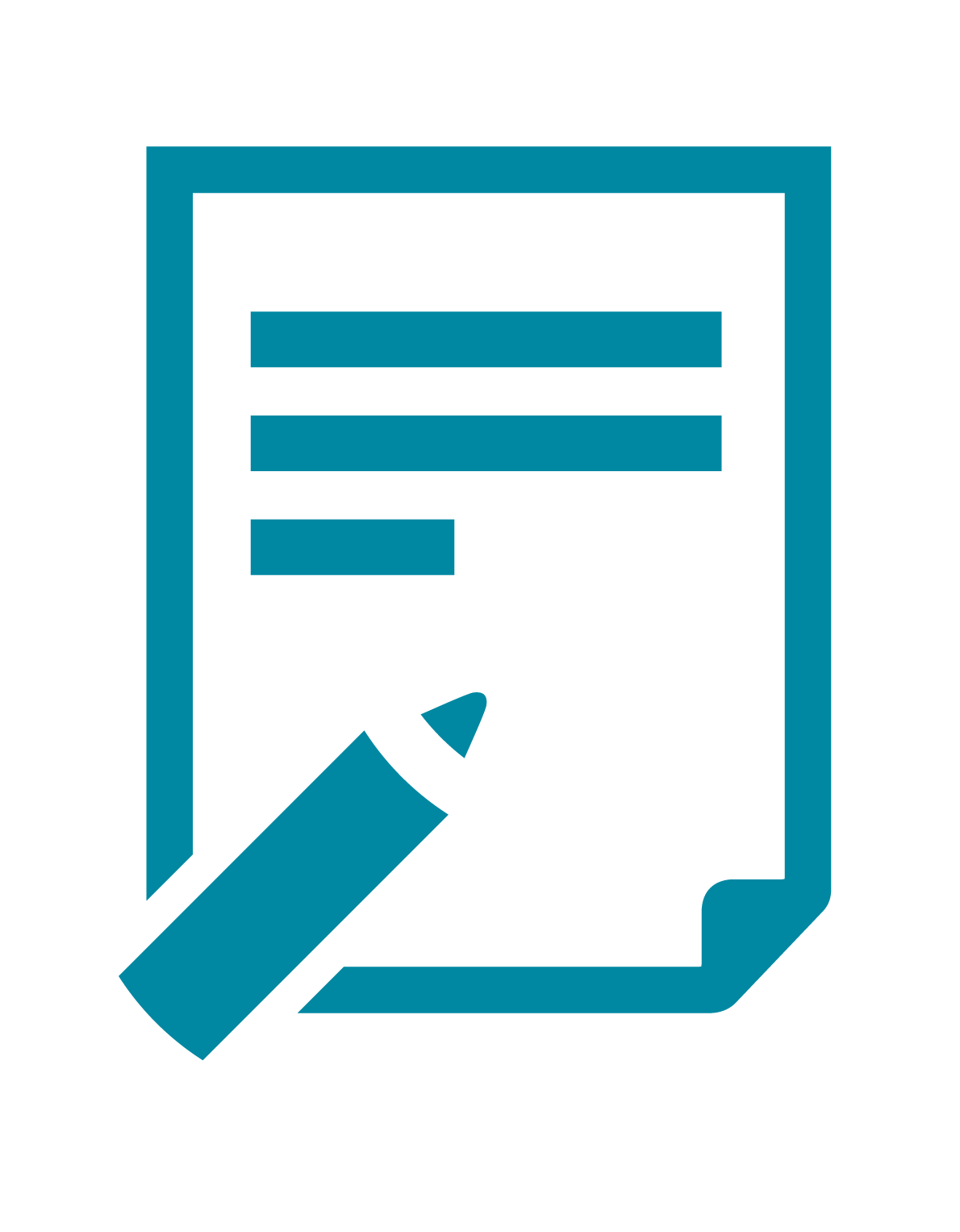 השלימו את פרטי המשימה
מהות המשימה:



שם האסטרונאוטים:
שם:
שם:
שם:
שם:
לוגו / תמונה:
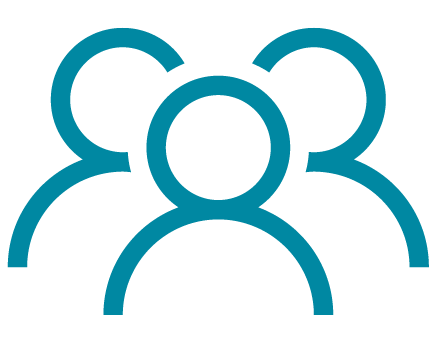 תפקיד:
תפקיד:
תפקיד:
תפקיד:
תיאור המשימה:
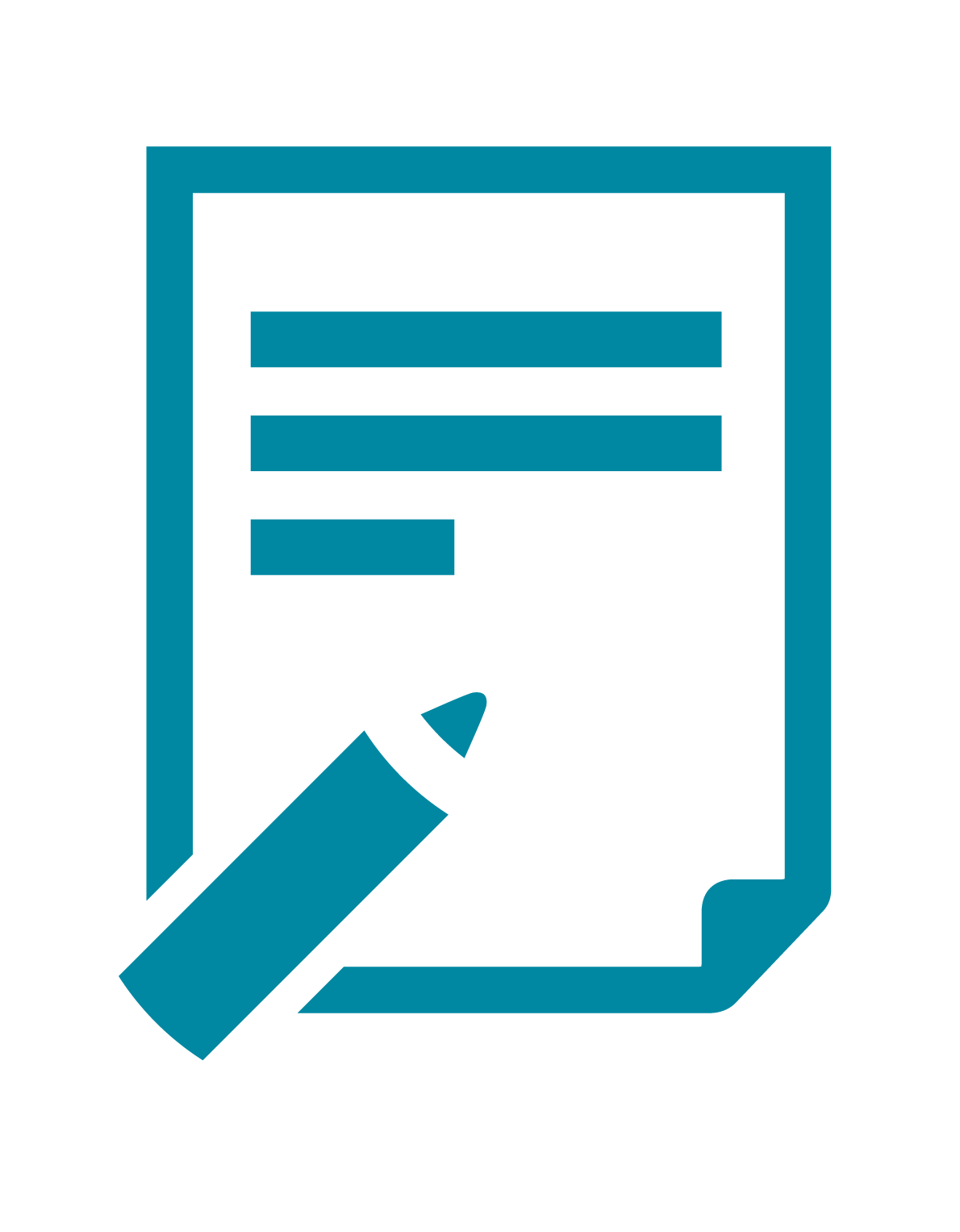 מה הייתה מטרתה של המשימה? לשם מה ביצעו אותה?
הוסיפו תמונה (חפשו ברשת) :
תיעוד מכלי התקשורת  
(חפשו ברשת: סרטונים, קטעי עיתונות, תמונות של המאורע)
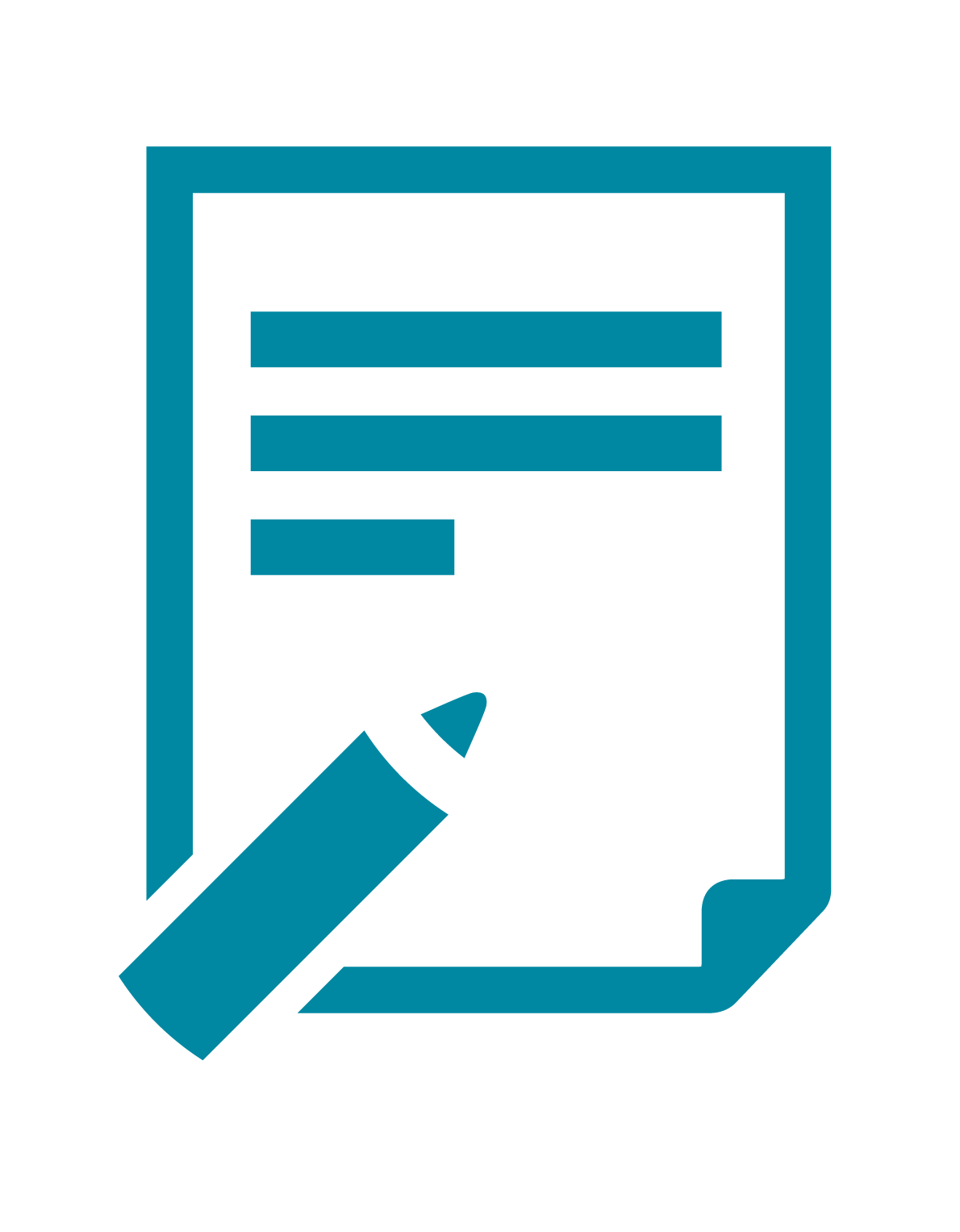 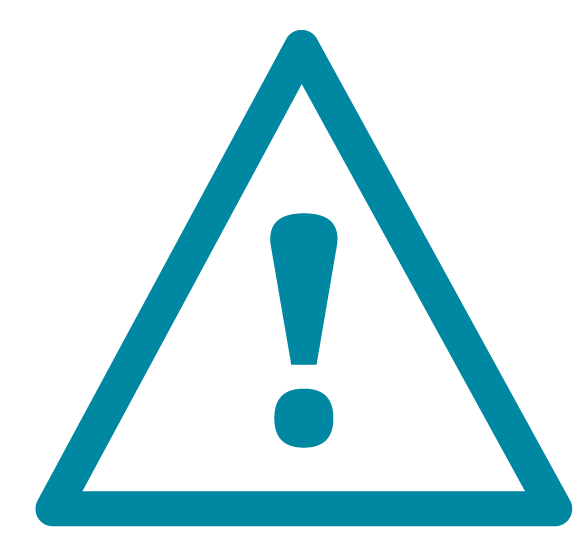 סיכונים אפשריים במשימה:
1.
2.
3.
4.
נסו לדמיין, אילו סיכונים אפשריים יכלו לקרות במשימה? (חברתיים, טכניים, מקצועיים, בריאותיים וכו'
תמונה:
תיאור התקרית – סדר התרחשות
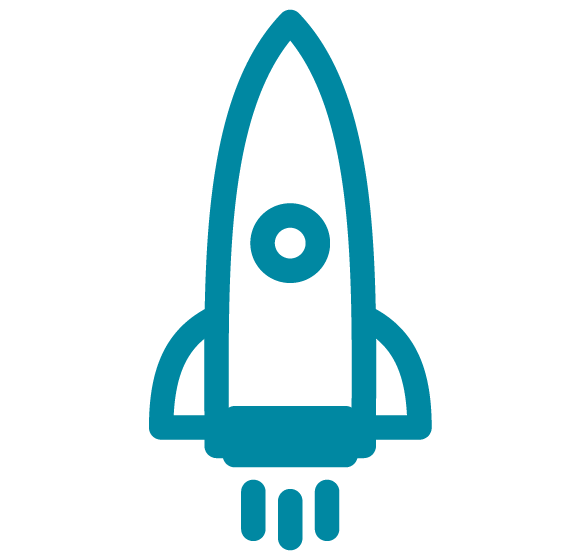 תארו את התקרית לפי סדר ההתרחשות, התחילו מנקודת הכשל ונסו לשחזר מה היו הצעדים שקדמו למאורע ואיך הם השפיעו על השתלשלות האירועים. נסו להגיע לסיבה האחרונה שקדמה למאורע.
התקרית
אירוע שקדם
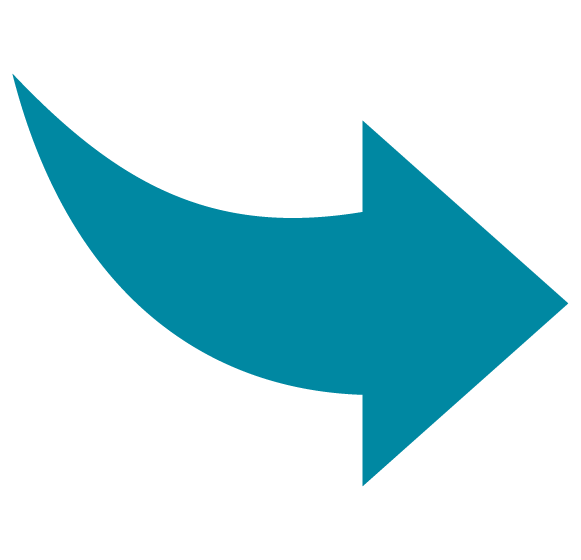 אירוע שקדם
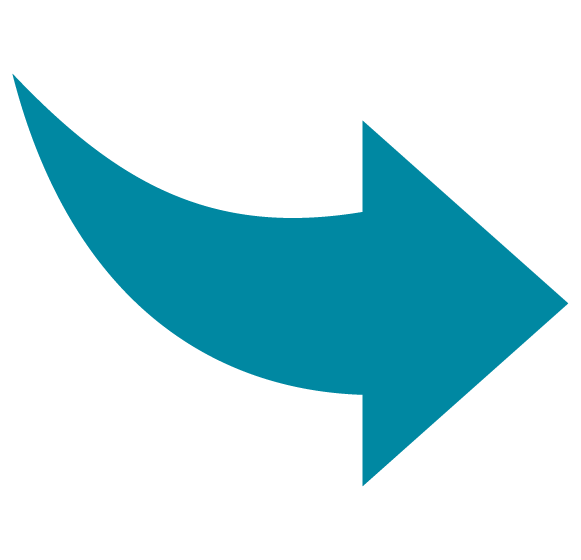 אירוע שקדם
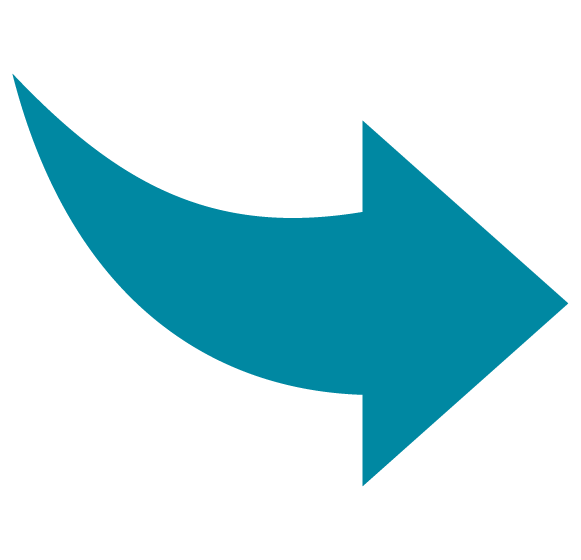 אירוע שקדם
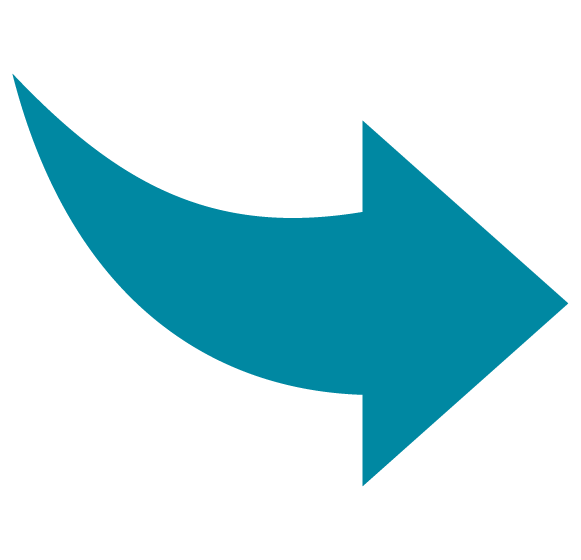 מה היינו עושים אחרת?
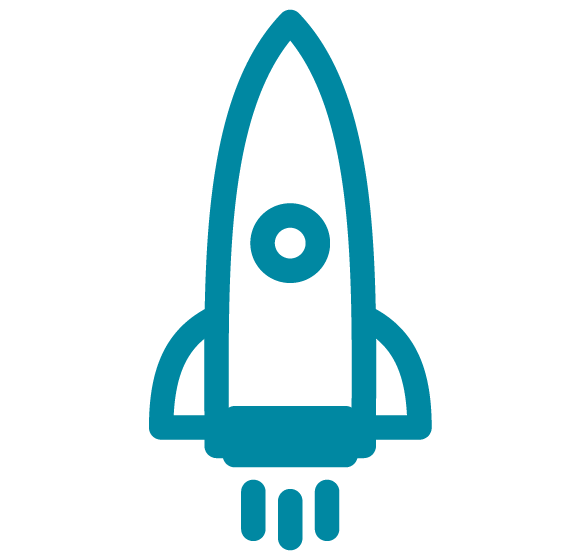 נסו לחשוב, לאחר שחקרתם את המאורע- כיצד הייתם פועלים אחרת?
שנו את סדר המשבצות והחצים כפי שנראה לכם לנכון לתאר את ההתרחשות.
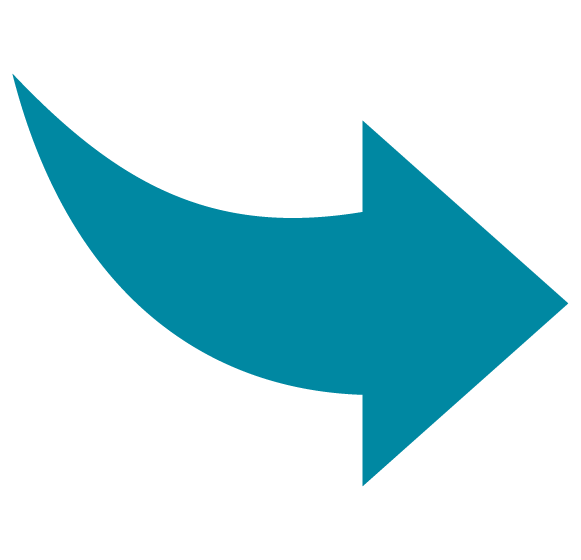 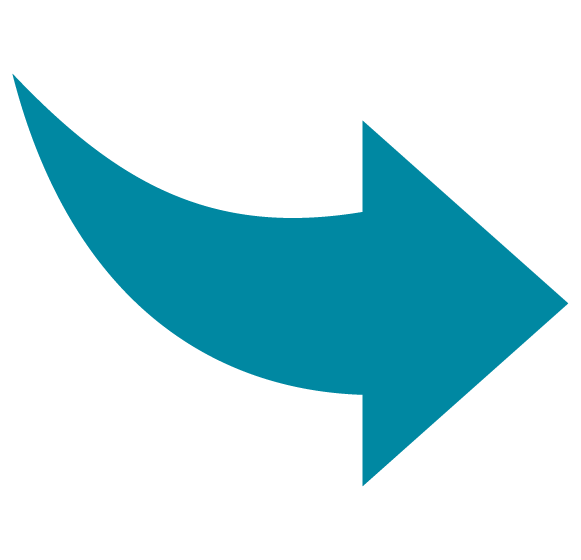 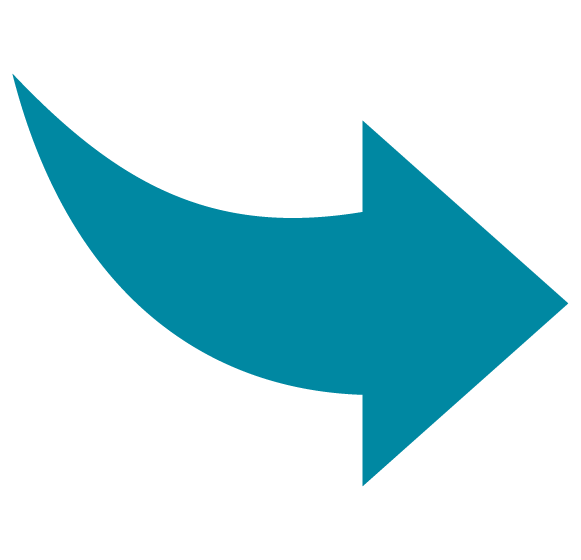 מסקנות:
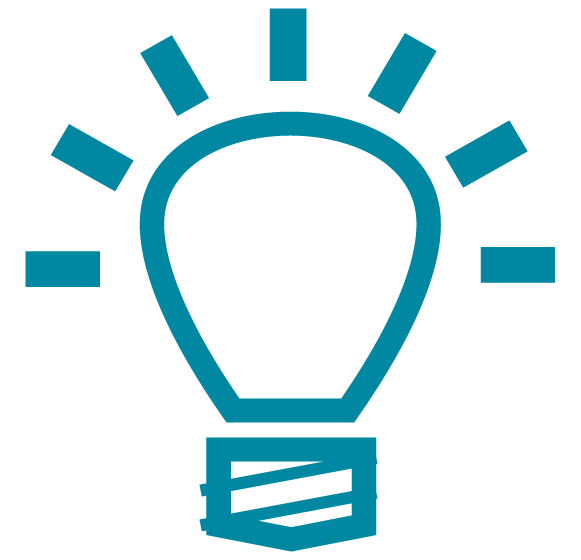 1.
2.
3.
4.
5.
המלצות ולקחים להמשך: 
1.
2.
3.
4. 
5.
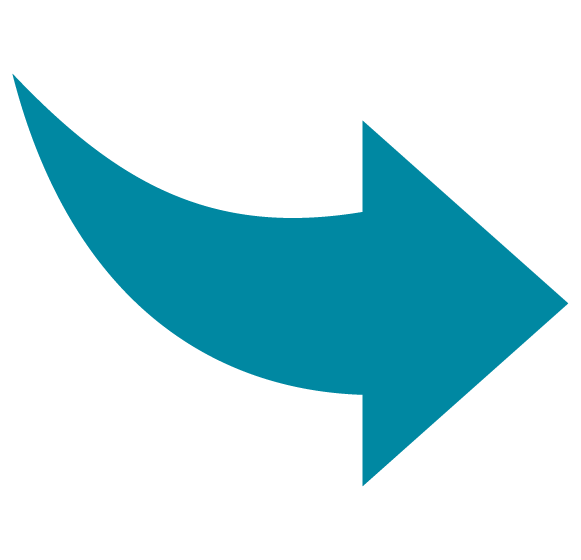 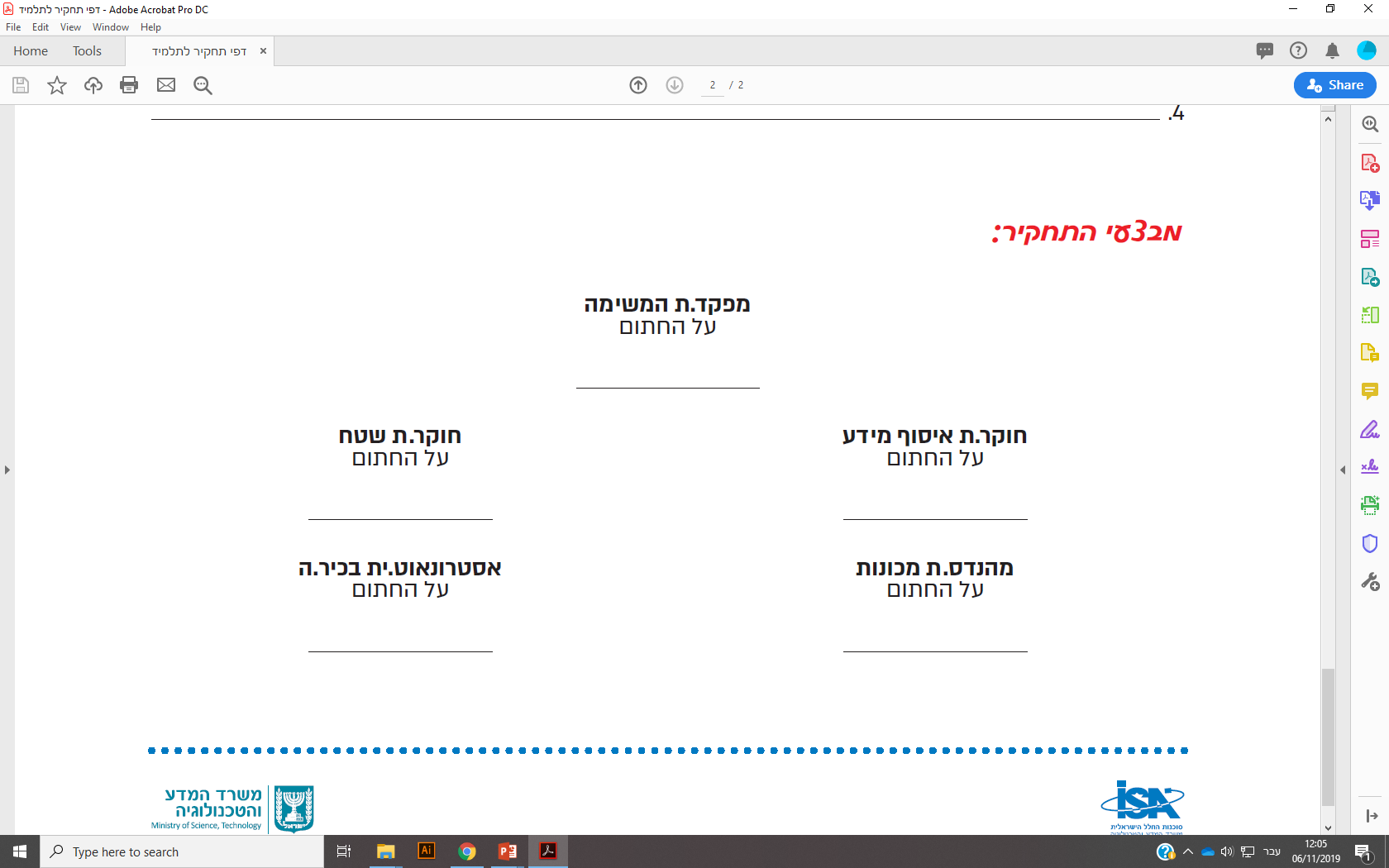